Optimal Scheduling in the Multiserver-job Model under Heavy Traffic
Isaac Grosof
(CMU → GA Tech → UIUC → Northwestern)
Ziv Scully (Cornell)
Mor Harchol-Balter (CMU)
Alan Scheller-Wolf (CMU)
ACM SIGMETRICS 2023, June 21st
1
Modern Computing Systems
Also: Many servers per job
Modern Computing: Many servers
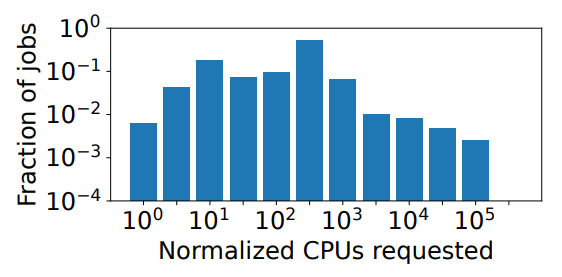 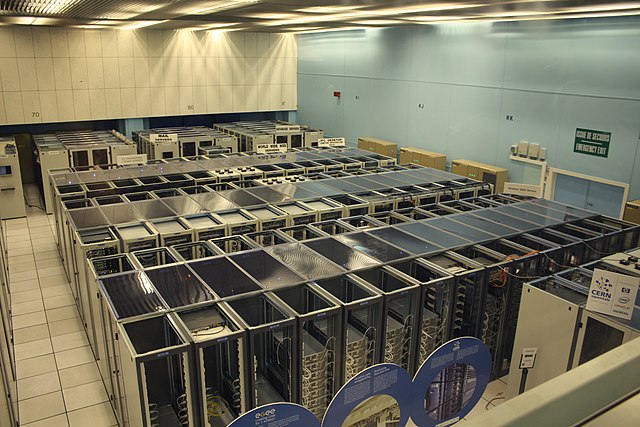 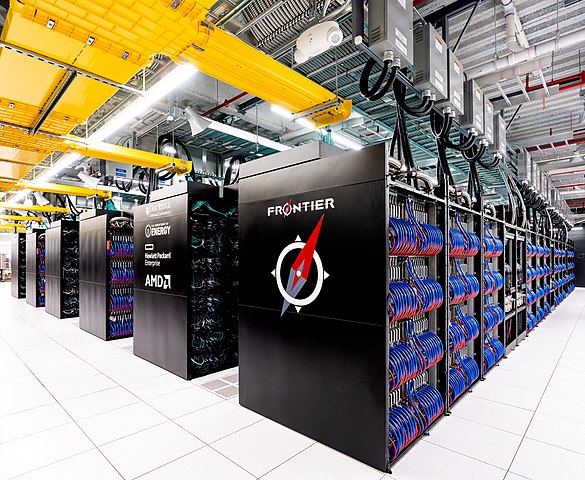 CERN Datacenter
Frontier Supercomputer
Google Borg cluster
2
Multiserver Job Model
Job: (duration, server need)
Size
Server need
2
3
2
4
2
3
1
1
3
[Speaker Notes: Size: Inherent work of a job
Load: Fraction of servers occupied]
Prior work on MSJ Scheduling
4
New scheduling policy: ServerFilling-SRPT
M
Least remaining size order
2
4
1
2
8
k=8
1
1
4
4
1
2
1
1
5
[Speaker Notes: Small means small size.]
New scheduling policy: ServerFilling-SRPT
M
4
Least remaining size order
2
2
4
1
2
8
k=8
1
1
1
4
1
1
2
1
1
6
[Speaker Notes: Small means small size.]
1
2
4
1
ServerFilling-SRPT
SRPT-1
4
2
Resource-pooled super-server
Size = duration
Lower bound on optimal MSJ scheduling
2
Proof plan:
Compare against resource-pooled SRPT-1
7
1
2
4
1
Background for Proof: Relevant work
ServerFilling-SRPT
SRPT-1
4
2
2
1
8
M/G/k/SRPT [GSH’18]:       (one-server-per-job)
Fails in MSJ: Single Straggler
9
Single Straggler Problem
M
Least remaining size order
2
4
2
2
8
k=8
4
2
4
4
2
2
2
1
10
[Speaker Notes: If we just put these four into service, the next job wouldn’t fit. Not very SRPT!]
Single Straggler Problem
M
Least remaining size order
4
2
4
2
2
8
k=8
4
2
4
2
2
2
2
1
2
11
New Proof Ingredient: MIAOW
Ideas from M/G/k/Gittins [SGH’21]:
12
Results
13
Empirical Validation
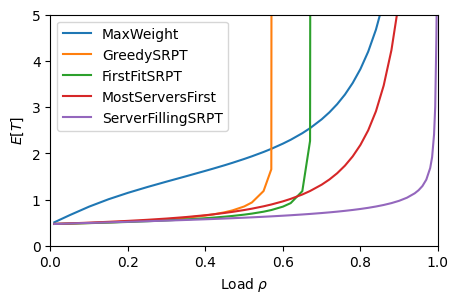 5
1
4
3
1.0
2
0
0.2
0.6
0
0.4
0.8
14
[Speaker Notes: Proof at heavy traffic, great E[T] at all loads.]
Generalizations
15
1
2
4
1
Conclusion
ServerFilling-SRPT
4
2
2
16